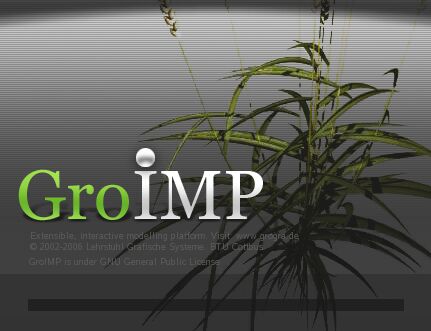 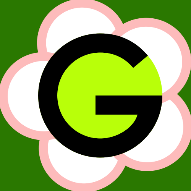 Functional-Structural Plant Models

Summer semester 2021

Winfried Kurth

University of Göttingen
Chair of Computer Graphics and Ecoinformatics

7th Lecture:  10 June, 2021
1
From our last lecture:

stochastic L-Systems
context sensitive L-Systems
interpretation rules
2
On our next slides:

Simple model of a young spruce tree

The graph as a basic data structure: Definition
Properties of graphs
Graph replacement rules
How relational growth grammars work
Two rule types: L system rules and SPO rules
3
A Spruce Model in XL

/* Spruce model sm09_fichte.rgg */ 

module T;     /* Terminal buds */
module M1;    /* Side-branch bud 1st order, medial position */
module S1;    /* Side-branch bud 1st order, subapical position */
module M2;    /* Side-branch bud 2nd order, medial position */
module S2;
module M3;
module S3;
module GU(float incd, int age) extends F0;       /* growth unit */
module BA(int age, super.angle) extends RL(angle);
module GA(int age, super.angle) extends RL(angle);
module HA(int age, super.angle) extends RL(angle);

const int ang = 45;
const int x3 = 50;
const int[] a  = { 0, 15, 25, 32, 37, 40 };
const int[] gg = { 0, 0, 4 };
const int[] hh = { 0, 0, 2, 4, 8 };
int n, k;
const float[] prob_n = {0.1, 0.4, 0.3, 0.2};
const int[] n_subap = {5, 6, 7, 8};
4
protected void init() 
[
Axiom ==> P(2) D(1) L(100) T;
]
      
public void grow()
[
x:T ==> Nl(80*TurtleState.length(x)) GU(2.2, 0) 
            RH(random(0, 360)) { k = 0; } 
                for ((1:3))   /* 3 medial side branches of 1st order */
	          ( [ MRel(random(0.2, 0.85)) RH(k*120+normal(0, 5.5)) 
	            { k++; } RL(x3+normal(0, 2.2)) BA(0, 0) LMul(0.4) M1 ] )
            RH(random(0, 360)) { n = n_subap[distribution(prob_n)]; k = 0; } 
                for ((1:n))   /* n subapical side branches of 1st order */
                  ( [ MRel(random(0.85, 1)) RH(k*360/n+normal(0, 3.1)) 
                    { k++; } RL(x3+normal(0, 2.2)) BA(0, 0) LMul(0.65) S1 ] )
            T;

x:S1 ==> Nl(80*TurtleState.length(x)) GU(1.3, 0) 
               [ MRel(random(0.85, 1)) RH(15) 
                 RU(ang+normal(0, 2.2)) AdjustLU LMul(0.7) S2 ]
	       [ MRel(random(0.85, 1)) RH(-15) 
	         RU(-ang+normal(0, 2.2)) AdjustLU LMul(0.7) S2 ] GA(0, 0) S1;

x:M1 ==> Nl(80*TurtleState.length(x)) GU(0.8, 0) 
               [ MRel(random(0.85, 1)) RH(15) 
	         RU(ang+normal(0, 2.2)) AdjustLU LMul(0.7) M2 ]
	       [ MRel(random(0.85, 1)) RH(-15) 
	         RU(-ang+normal(0, 2.2)) AdjustLU LMul(0.7) M2 ] HA(0, 0) M1;
5
x:S2 ==> Nl(80*TurtleState.length(x)) GU(1.3, 0)         
	       [ MRel(random(0.85, 1)) RH(10) 
                 RU(ang) AdjustLU LMul(0.7) S3 ]
	       [ MRel(random(0.85, 1)) RH(-10) 
	         RU(-ang) AdjustLU LMul(0.7) S3 ] S2;

x:M2 ==> Nl(80*TurtleState.length(x)) GU(0.8, 0)         
      	       [ MRel(random(0.85, 1)) RH(10) 
                 RU(ang) AdjustLU LMul(0.7) M3 ]
      	       [ MRel(random(0.85, 1)) RH(-10) 
	         RU(-ang) AdjustLU LMul(0.7) M3 ] M2;

x:S3 ==> Nl(80*TurtleState.length(x)) GU(1.3, 0);
x:M3 ==> Nl(80*TurtleState.length(x)) GU(0.8, 0);
GU(incd, t) ==> DlAdd(incd*(t+1)) GU(incd, t+1);
DlAdd(arg) ==> ;

BA(age, angle) ==> BA(age+1,  a[age<5 ? age+1 : 5]);
GA(age, angle) ==> GA(age+1, gg[age<2 ? age+1 : 2]);
HA(age, angle) ==> HA(age+1, hh[age<4 ? age+1 : 4]);
]
New node types and commands that occur here: see the following slides
6
Function  TurtleState.length(x) (for one node x): 
returns the step length of the turtle at node x

Turtle-Command (Node)  AdjustLU :
 rotates the Turtle around the H-axis so that the U-vector points upwards


Turtle-Command (Node)  N :  
 controls leaf mass (analogous to L and D)
7
Operator with 3 arguments for case distinctions:
Condition ?   Expression 1   :   Expression 2
- Returns the value of Expression1 if the condition is met, otherwise the value of Expression2.
x = Condition ? Expression1 : Expression2  is equivalent to
if (Condition)
   x = Expression1;
else
   x = Expression2;

(this operator is also available in C, C++ and Java)
8
The step to graph grammars

Disadvantage of L-Systems:

• In L-Systems with branches (using Turtle commands) only 2 possible relations between objects:
	-  "direct successor" and "branch"
 
 
 
 



Extensions:
Allow further relation types (arbitrarily selected)
Allow cycles

 Graph-Grammar
9
A graph: a way to organize dataDefinition: a set of nodes (partially) connected by (directed) edges (relations)
S
S
S
I
I
I
Edge types (relational):
- Successor relationship
- Decomposition relationship
(S = Shoot, I = Internode)
Nodes
S
I
10
A sequence of characters (string):- a very simple graph

- A string of characters can be interpreted as a 1-dimensional graph with only one type of edge- Successor edges (successor relation)
A
A
B
C
A
A
B
C
A
11
Do you find such a structure anywhere in real life?
R
S
S
S
S
S
S
S
S
S
S
S
S
S
B
B
B
B
B
B
B
B
B
B
B
B
B
B
B
B
B
B
B
B
B
B
B
B
B
B
B
12
How about now?
Bud
Shoot
Bud
Bud
Shoot
Shoot
Shoot
Shoot
Bud
Bud
Bud
Bud
Bud
Bud
Bud
Bud
Shoot
Bud
Shoot
Bud
Shoot
Bud
Shoot
Bud
Shoot
Bud
Shoot
Bud
Shoot
Bud
Shoot
Bud
Bud
Bud
Bud
Bud
Bud
Bud
Bud
Bud
Root
13
It is a tree- trees are special graphs
4
3 Node types
Root compartment
annual shoots
Buds
3
2
2 Edge types
Successor relation (same axis)
Branching relation (new axis)
1
14
Topology - underlying field of mathematics
mathematical field, where positional relationships are investigated by omitting metrics (lengths, angles)
Typical topological terms:
Neighborhood
Boundary (of a set)
Connectedness
Two geometric structures are topologically equivalent (isomorphic) if they can be transformed into each other by plastic deformation (without cutting or gluing parts together)
15
Graph Theory
This has emerged as an independent field from topology and combinatorics
A graph consists of a set of vertices (nodes) and a set of (directional or non-directional) edges (links) each connecting two vertices

Two isomorphic graphs:
16
Directed graphs

all edges are provided with a direction (orientation)

A tree is a graph without circles (closed chains of consecutive edges).

A rooted tree is a tree with a specially designed vertex, the base vertex or root.

each rooted tree can be given a "natural orientation" of the edges by orienting all edges "away from the base vertex".
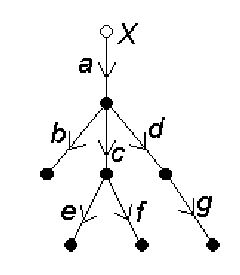 17
Now we let the graphs change over time!

Graph-grammars (example)
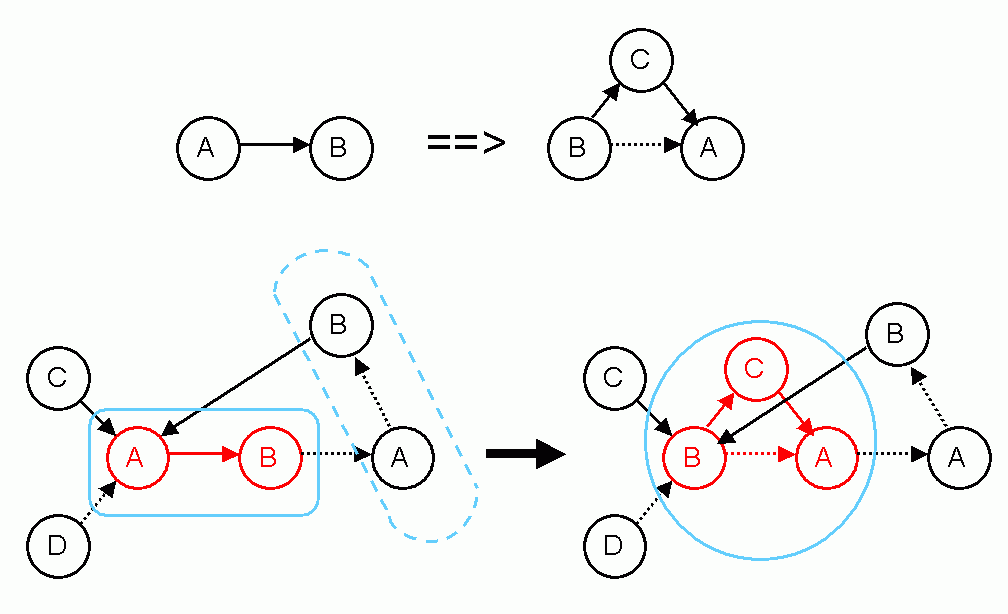 Example rule:
18
Graph-grammar (example)
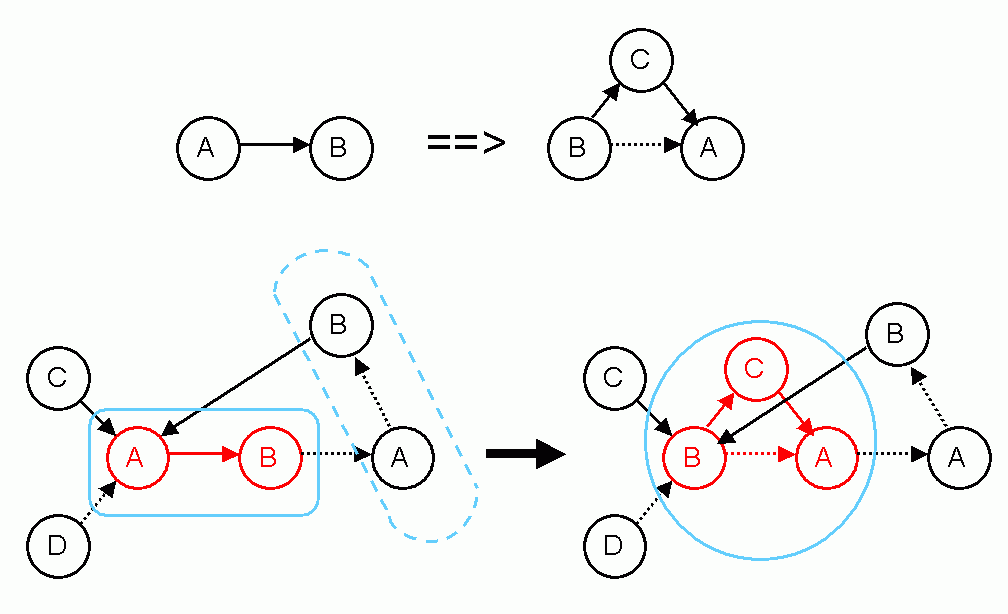 Rule:
Application:
not applicable here! (wrong edge type)
19
A Relational Growth Grammar (RGG)
is a special type of graph grammar

Contains:

an alphabet
	- the definition of all allowed
		▪ node types
		▪ edge types (types of relations)

the axiom
	- an initial graph composed of elements of the
             alphabet

a set of graph replacement rules
20
A Relational Growth Grammar contains:

an alphabet
	- the definition of all allowed
		▪ node types
		▪ types of relations

the axiom
	- an initial graph composed of elements of the
             alphabet

a set of graph replacement rules
Root
Shoot
Bud
Successor        Branching
Root
Shoot
Bud
21
What are these graph replacement rules (RGG rules)?

And how do we apply them?
22
Graph replacement rules areRules for the transformation of a graph (subgraph) into another graphA rule consists essentially of:
     left-hand side of rule ==> right-hand side of rule
23
How an RGG rule is applied

each left-hand side of a rule describes a subgraph (a pattern of nodes and edges which is searched for in the whole graph), which is replaced when the rule is applied

each right-hand side of a rule defines a new subgraph, which is inserted as substitute for the removed subgraph
24
Simple example with strings

Every occurrence of the subgraph defined in the left-hand side of the rule is replaced!
A
B
C
A
C
is replaced by
A
D
D
B
C
D
C
2 rule applications in the same time step
25
A complete RGG rule can contain 5 parts

(* context *), left-hand side, ( condition )
				==>
right-hand side { imperative XL code }
26
Context example

(* context *), left-hand side, ( condition )
==>
right-hand side { imperative XL code }

Example:
A
B
C
A
C
is replaced by
*)
(*
A
B
D
D
C
A
B
C
27
Condition example

(* context *), left-hand side, ( condition )
==>
right-hand side { imperative XL code }

Example:
A
B
C
A
C
is replaced by
( a[length] > 10 )
D
a:A
B
D
C
A
C
2 possible results, depending on the current length parameter of the A node
A
B
C
A
C
28
RELATIONAL GROWTH GRAMMARS
RGG: Relational Growth Grammars, parallel graph grammars
Summary: Structure of a rule of a RGG
(* C *), L,(E) ==> R { P };
Condition
(Set of logical expressions, contains parameters related to node labels from L and C)
Left-hand side of rule
(Set of graphs
to be replaced by R)
Context
(Set of graphs)
Right-hand side of rule
(Set of graphs)
Imperative Code
(List of commands)
Graphs: directed with edge-labels and node-labels
29
The grammar directly modifies the graph
The workaround via string code is omitted (or is only used for rule input)
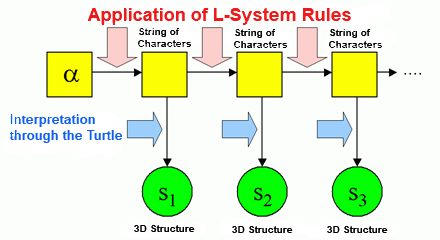 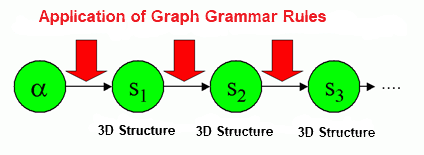 30
RGG as generalizations of L-systems
Character strings correspond to special graphs
In text form we write in general (user-defined) edges as 
-edgetype-> 

Edges of the special type "successor" are usually written as a blank
(instead of -successor->)
Also possible:     >
31
For general graphs:
Problem of embedding the right-hand side of the rule
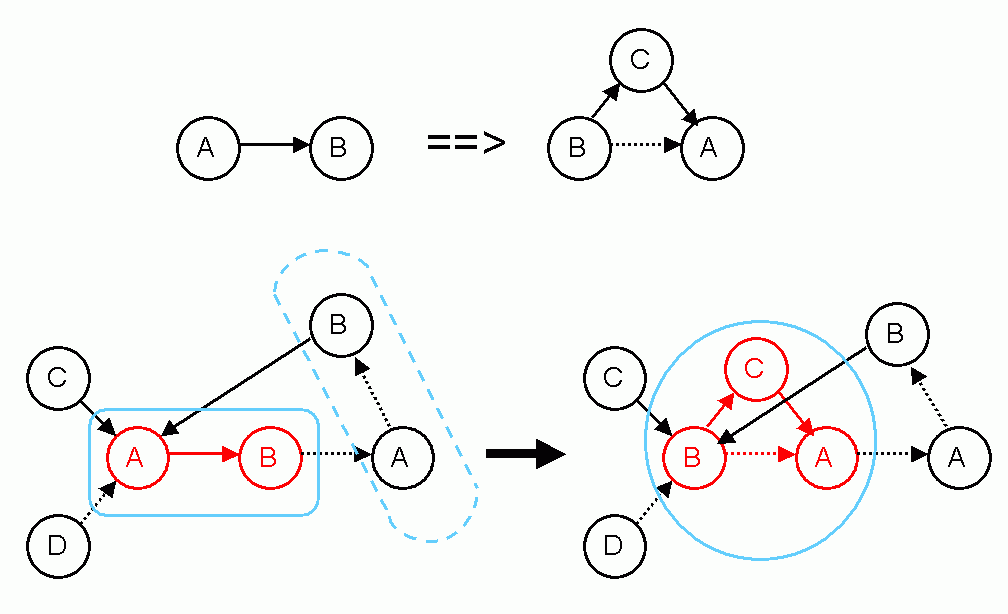 Rule:
Application:
32
2 types of rules for graph replacement in XL 

●  L-System-Rule,  symbol:  ==>
embeds the right-hand side into the graph (i.e. incoming and outgoing edges are retained)
●  SPO-Rule,  symbol:  ==>>
incoming and outgoing edges are deleted (unless their retention is explicitly specified in the rule)

“SPO” means “single pushout” - a notion from universal algebra
33
Example

a:A ==>> a C           (SPO-rule)
B   ==>  D E       (L-System rules)
C   ==>  A
A
B
C
Start graph:
34
Example

a:A ==>> a C           (SPO-rule)
B   ==>  D E       (L-System rules)
C   ==>  A
A
B
C
D
E
A
35
Example

a:A ==>> a C           (SPO-rule)
B   ==>  D E       (L-System rules)
C   ==>  A
A
B
C
a:
D
E
A
36
Example

a:A ==>> a C           (SPO-rule)
B   ==>  D E       (L-System rules)
C   ==>  A
A
D
E
A
a:
= final result
C
37
Test the example sm09_e27.rgg

module A extends Sphere(3);

protected void init()
[  Axiom ==> F(20, 4) A; ]

public void runL()
[
   A ==> RU(20) F(20, 4) A;
]

public void runSPO()
[
   A ==>> ^ RU(20) F(20, 4, 5) A;
]


(^ denotes the root node in the current graph)
38
Example   sm09_e27.rgg


module A extends Sphere(3);

protected void init()
[  Axiom ==> F(20, 4) A; ]

public void runL()
[
   A ==> RU(20) F(20, 4) A;
]

public void runSPO()
[
   A ==>> ^ RU(20) F(20, 4, 5) A;
]

Also view the result in the (2D) graph panel!
39
Assignment
Analyze the XL-Code of the model  sm09_fichte.rgg.
Test the model with GroIMP, and analyze again the code for the second time.
Take note of everything that might be unclear to you.
Try to answer the following questions:
how to increase the thickness growth
	- for all growth units (GU)?
	- for the trunk only?
how can a slimmer crown shape be achieved (e.g., by changing the length growth)?
-   how can the number of main side branches be reduced?
40